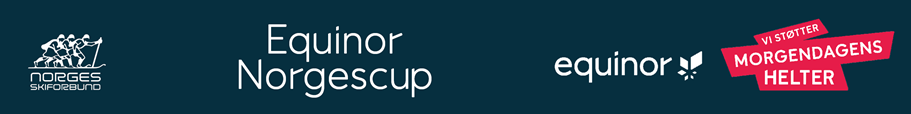 Lagledermøte
Equinor Norgescup (U23 NM) Steinkjer
11. – 13. mars 2022
Steinkjer Skistadion
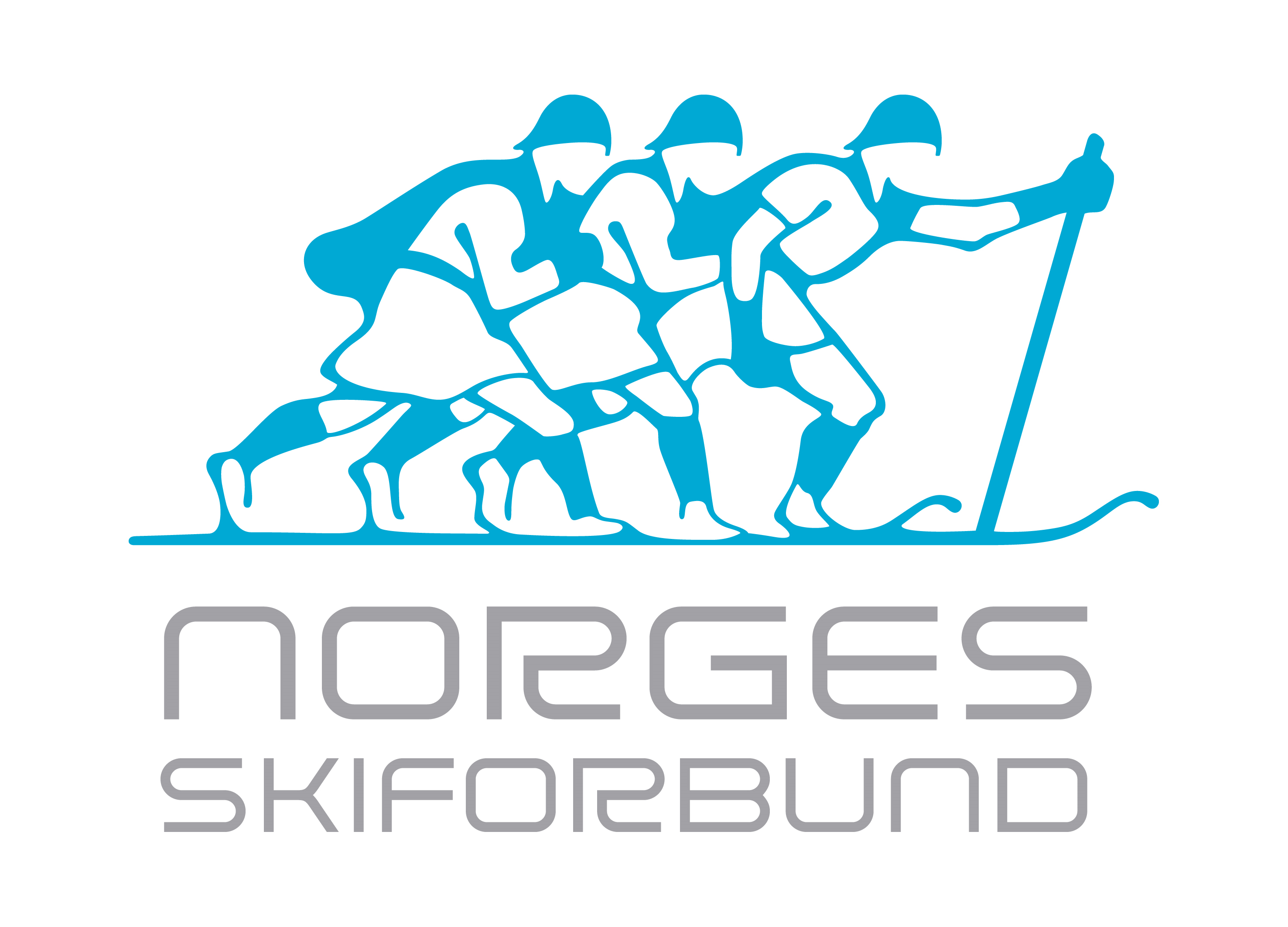 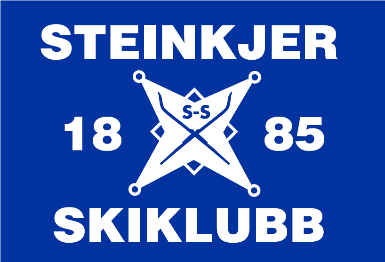 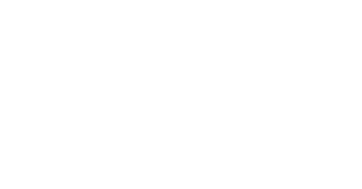 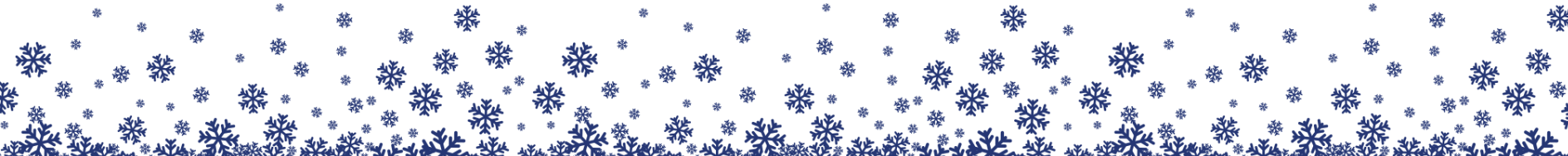 Organisasjonskomite
Leder: Benthe Asp

Ass. leder: Rune Saursaunet

Rennleder: Morten Vannebo

Ass. rennleder: Ivar Nastad
Løypesjef: Erlend Aune

Rennkontor: Stian Ludvigsen
arrangement@steinkjerskiklubb.no
+47 971 65 351
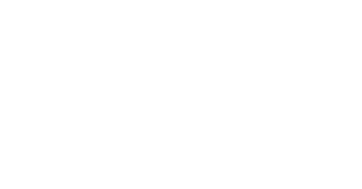 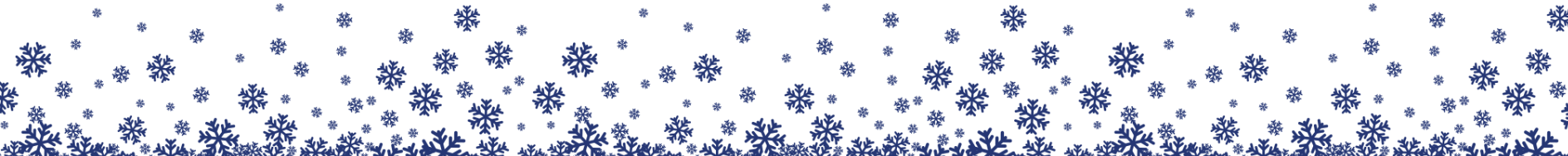 Jury
TD: Erland Husom

Ass. TD: Arne Otto Vedvik	 Gunnar Smiseth (fredag)

Rennleder: Morten Vannebo
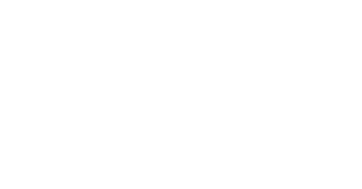 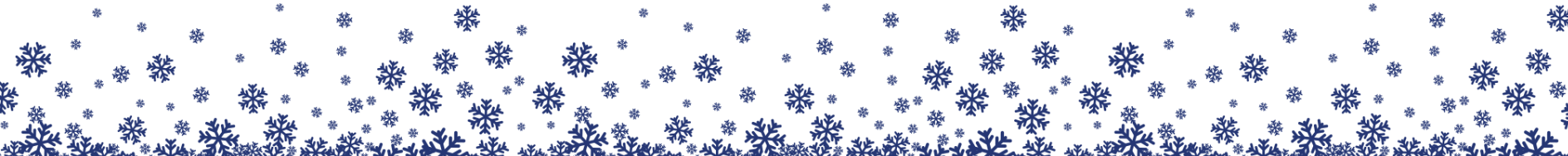 Program
11:50 – 12:10 Konkurranseløype åpen12:15 – 13:30 Prolog menn (1,5km)14:00 – Kvartfinaler menn 14:25 – Kvartfinaler menn junior14:50 – Semifinaler menn15:05 – Semifinaler menn junior15:15 – Finale menn15:30 – Finale menn junior
Ferdag 11. mars – Sprint K:
07:00 – 08:55 Konkurranseløype åpen
09:00 – 09:45 Prolog kvinner (1,2km)

10:15 – Kvartfinaler kvinner 
10:40 – Kvartfinaler kvinner junior

11:05 – Semifinaler kvinner
11:20 – Semifinaler kvinner junior

11:30 – Finale kvinner
11:45 – Finale kvinner junior
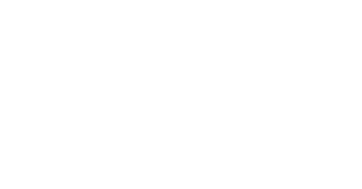 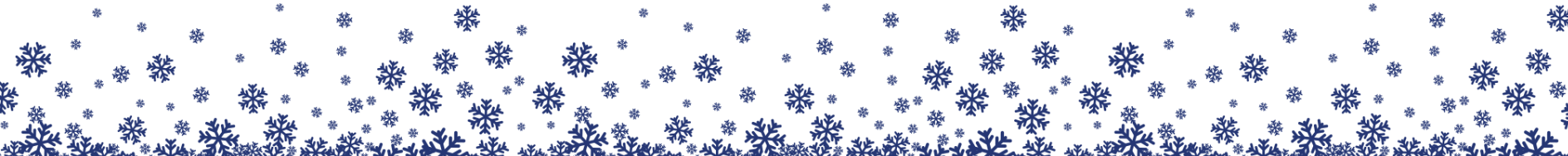 Program
Lørdag 12. mars – 10 km/15km K:
07:00 – 08:55 Konkurranseløype åpen

09:00   10 km F kvinner (1 x 10km)

11:00   15 km F menn (1 x 10km + 1 x 5km)
Søndag 13. mars – 10 km/15km F:07:00 – 08:55 Konkurranseløype åpen09:00   10 km F kvinner (2 x 5km)11:00   15 km F menn (3 x 5km)
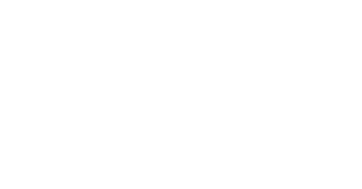 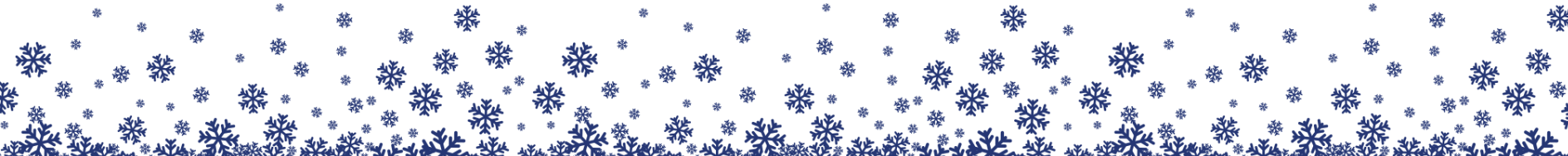 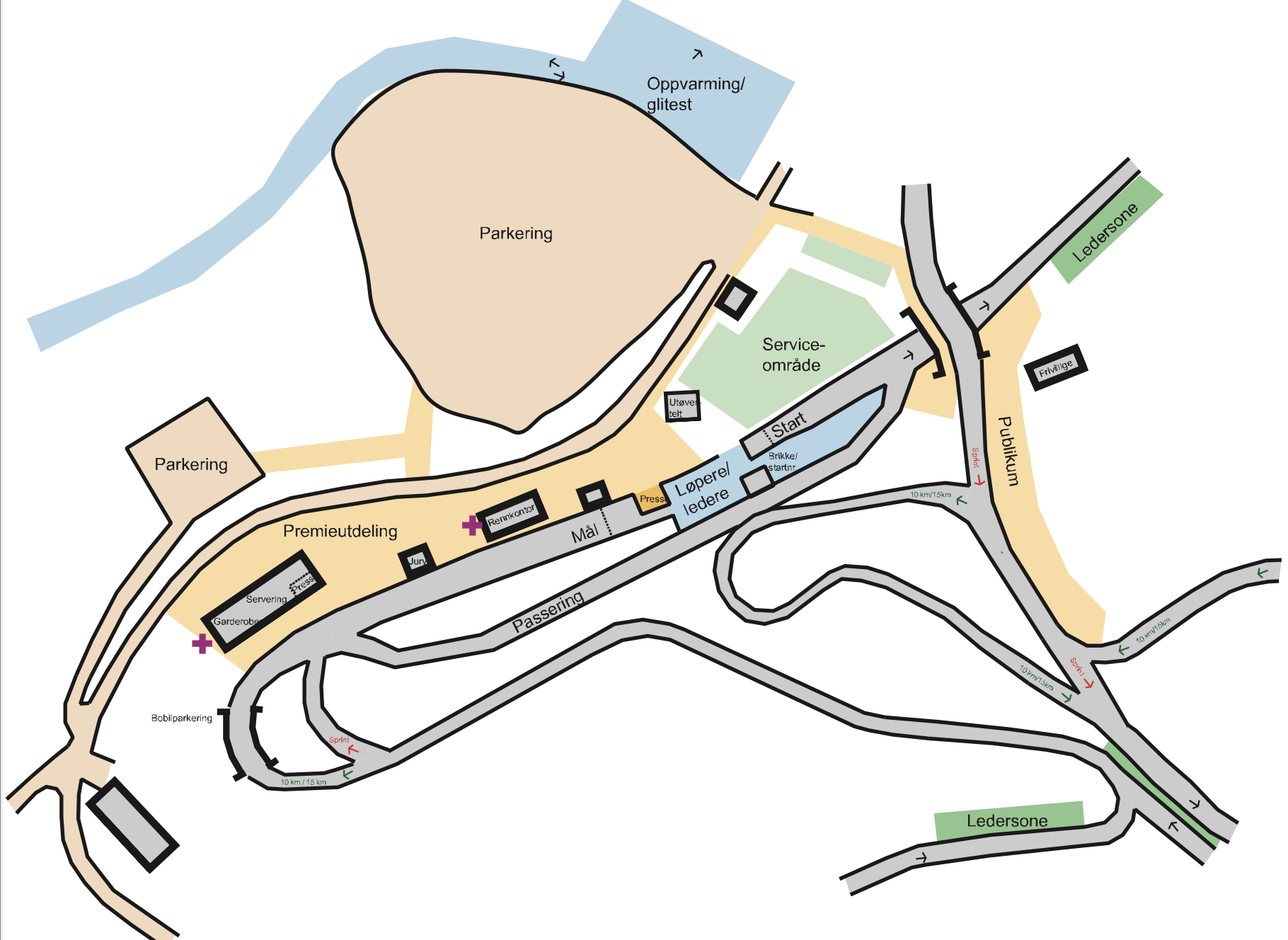 Arena
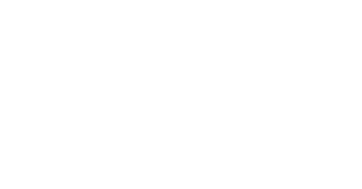 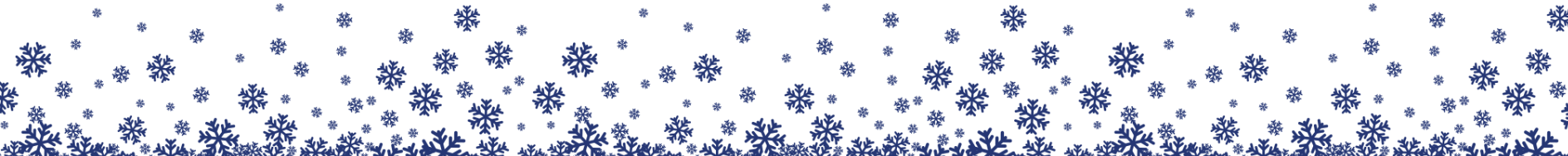 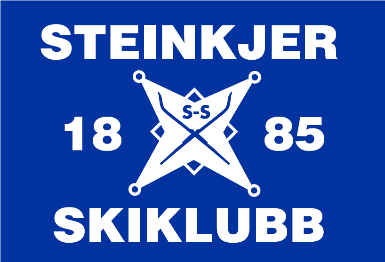 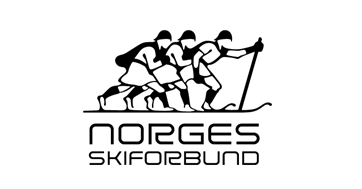 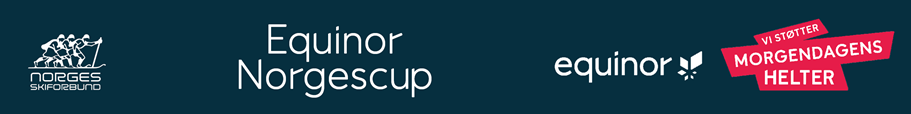 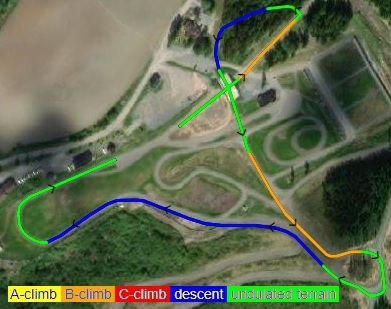 Teknikksone
Sprint kvinner
Lengde: 1191m

Høydeforskjell: 29m
Maksimal stigning: 17m
Total stigning: 39m
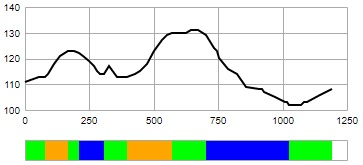 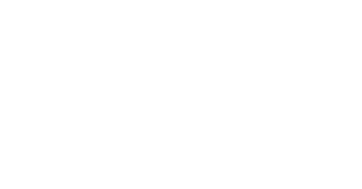 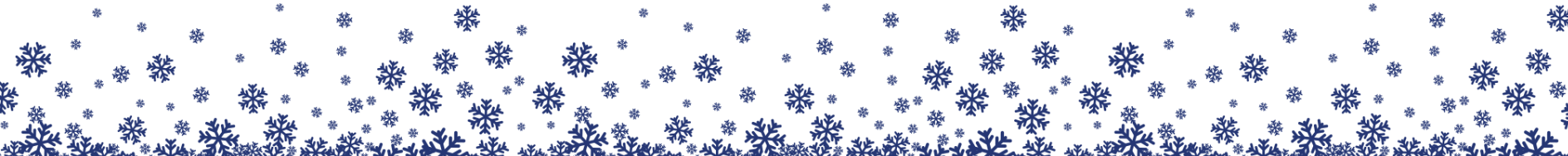 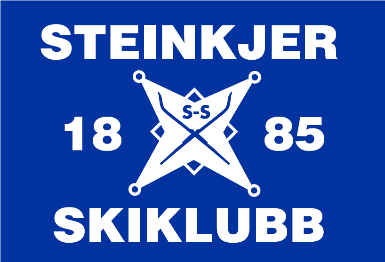 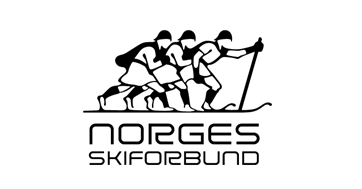 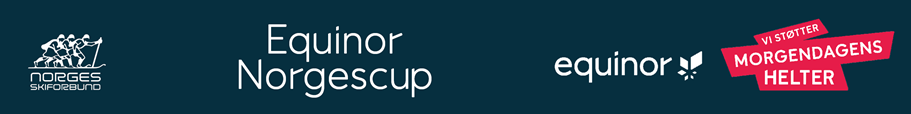 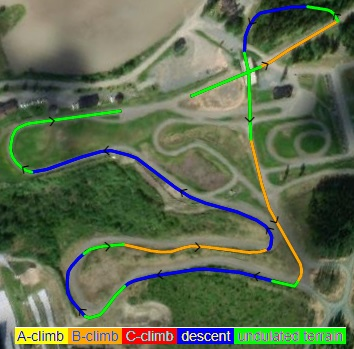 Teknikksone
Sprint menn
Lengde: 1518m

Høydeforskjell: 28m
Maksimal stigning: 17m
Total stigning: 55m
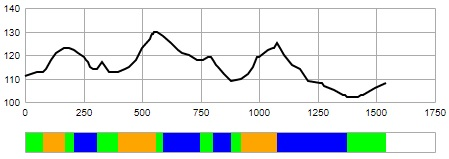 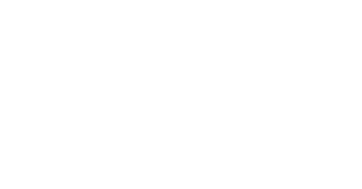 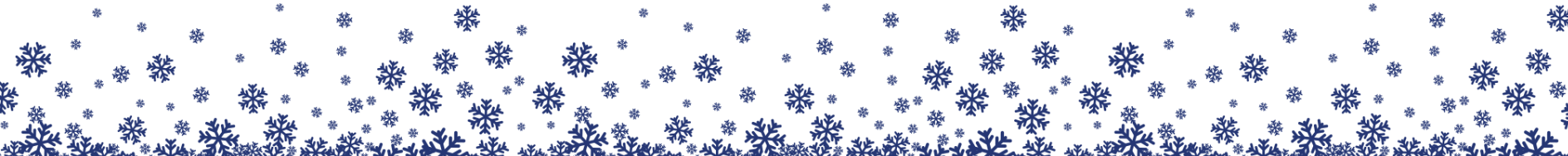 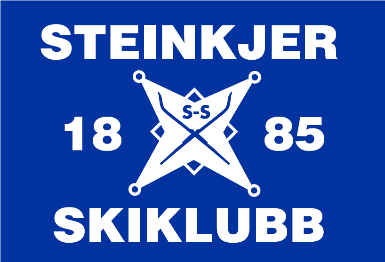 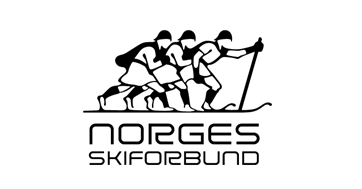 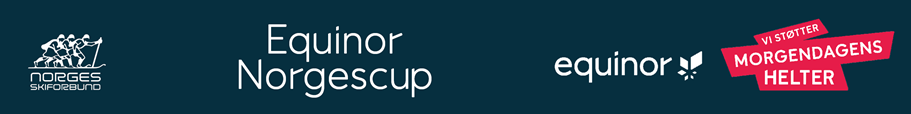 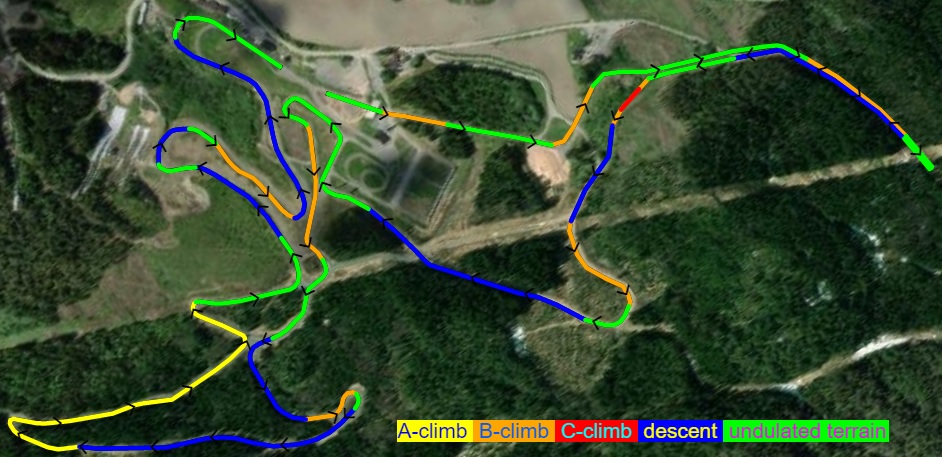 5 km
Teknikksone
Lengde: 5378m

Høydeforskjell: 64m
Maksimal stigning: 42m
Total stigning: 190m
Teknikksone
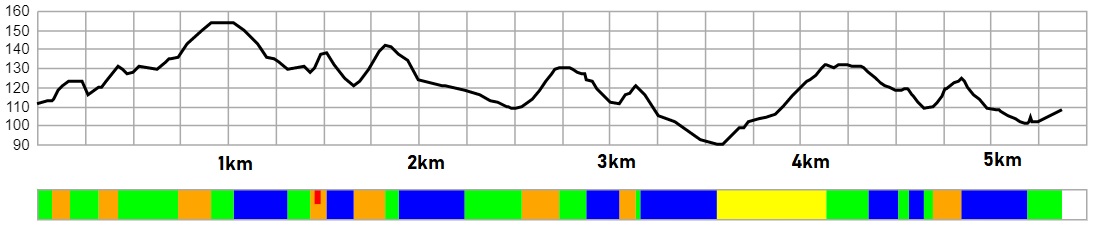 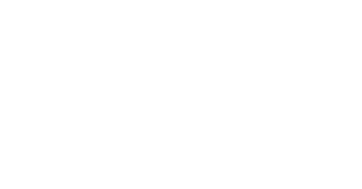 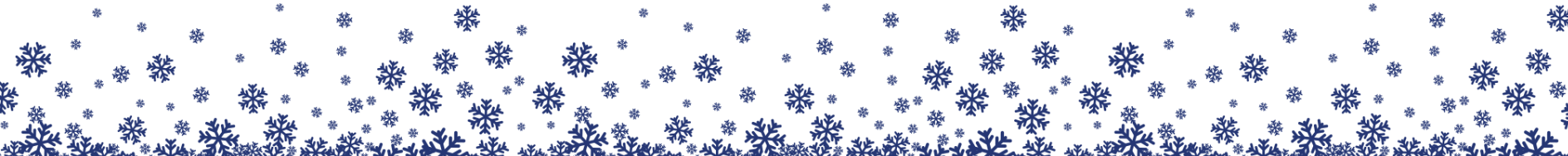 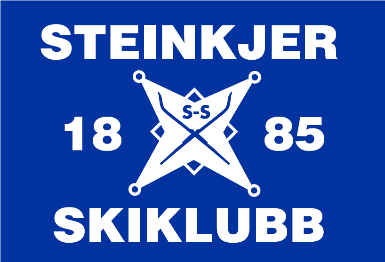 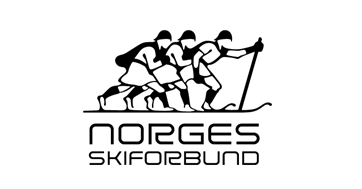 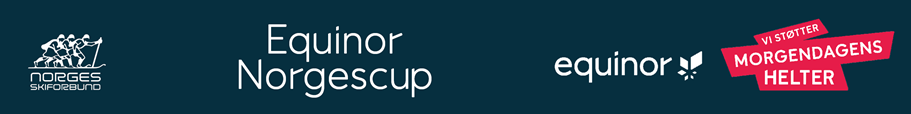 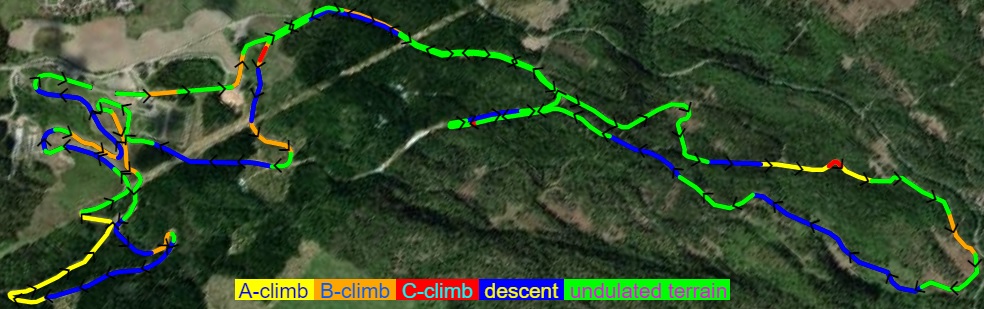 Teknikksone
10 km
Teknikksone
Lengde: 9829m

Høydeforskjell: 125m
Maksimal stigning: 42m
Total stigning: 304m
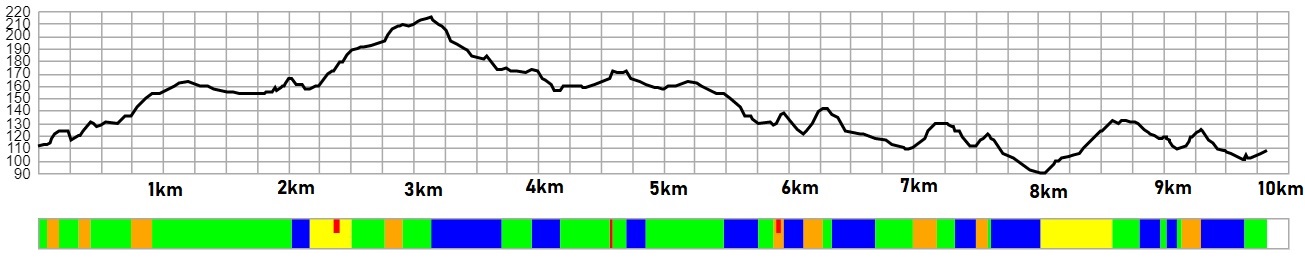 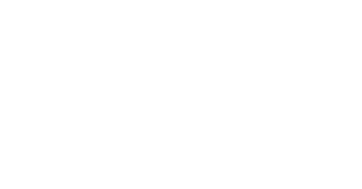 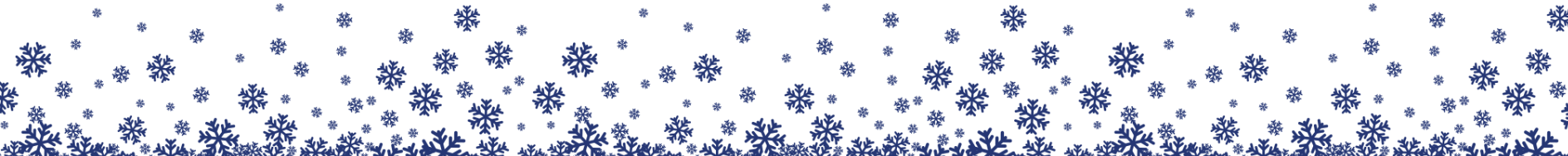 Informasjon
Vær og føremelding:
Steinkjer Skistadion
Oppvarming / testområde / løyper stengt prolog  heat

Coachzone

Startnummer / brikkekontroll / leiebrikker 

Klær / utøvertelt

Startlister   /   Liveresultater   /   Resultater

Seeding lørdag og søndag – vurderes i løpet av fredag
	FIS-rule: 314.6.3
	The starting position of the seeded Group will be determined for each different 	competition formats by the Jury according to the specific competition
	rules. As a principle, the seeded Group should start with the most advantageous position.
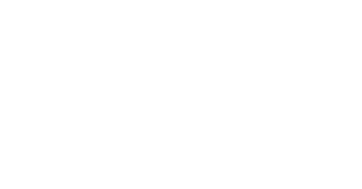 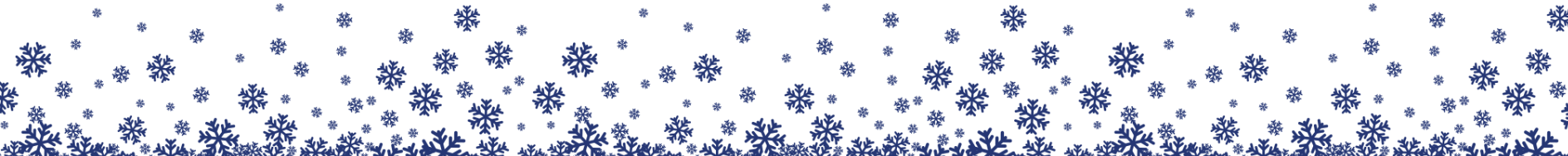 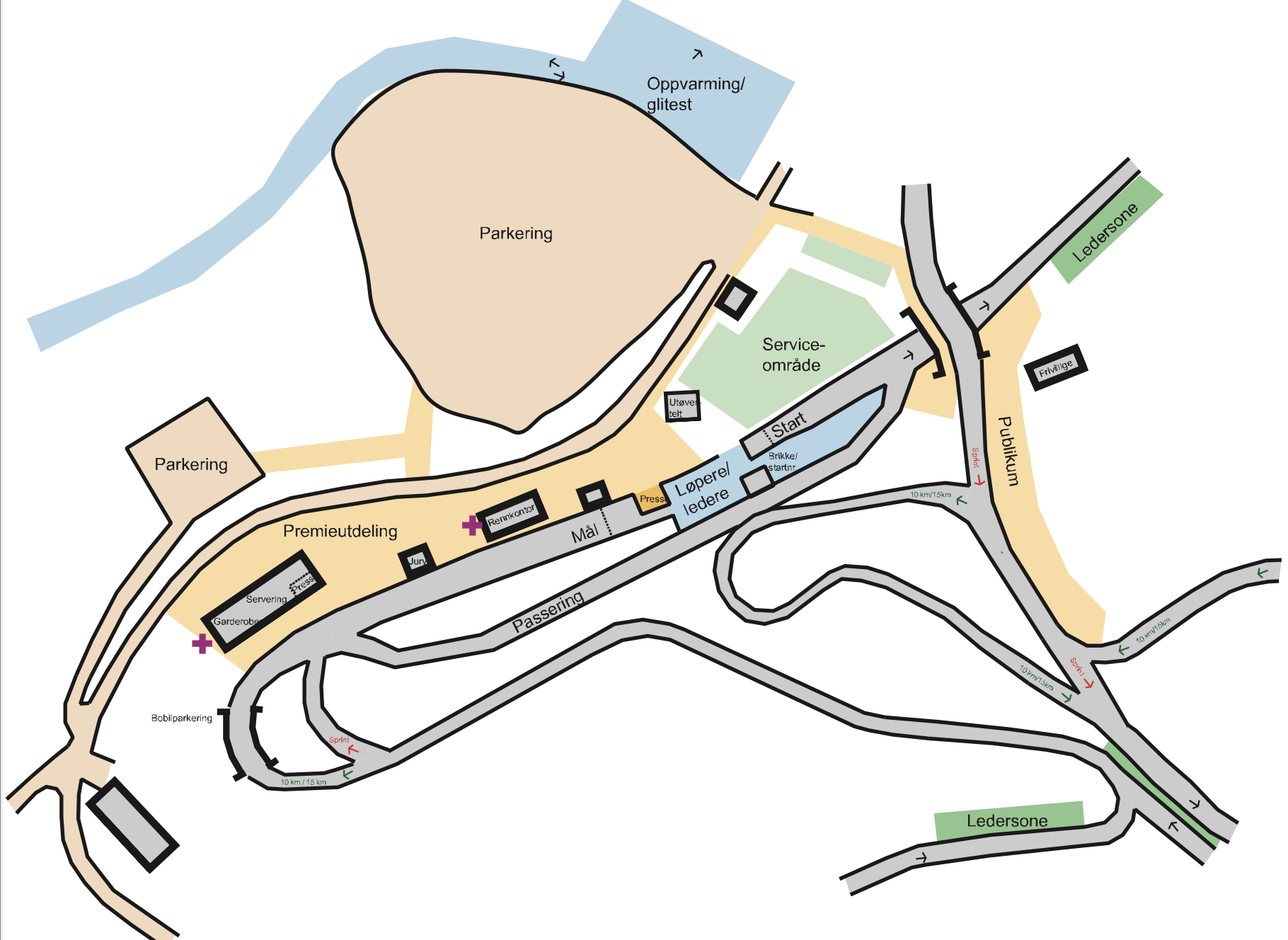 Arena
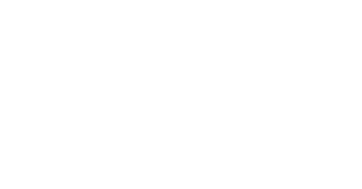 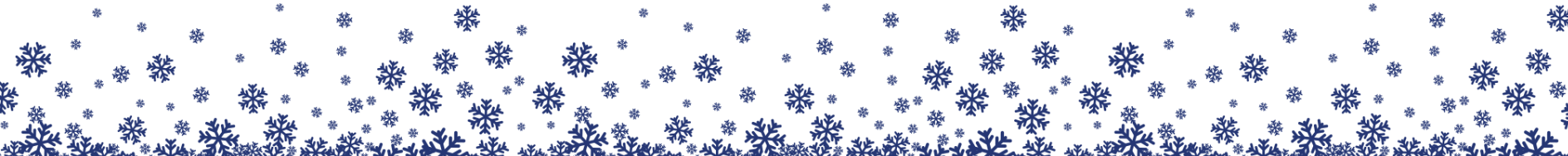 Informasjon
Løypekjøring / sporsetting

Beredskap salting

Informasjon sprint – NSF (Asgeir)

Tidtaking heat

Strykninger meldes så fort som mulig til:	arrangement@steinkjerskiklubb.no
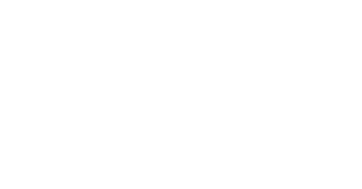 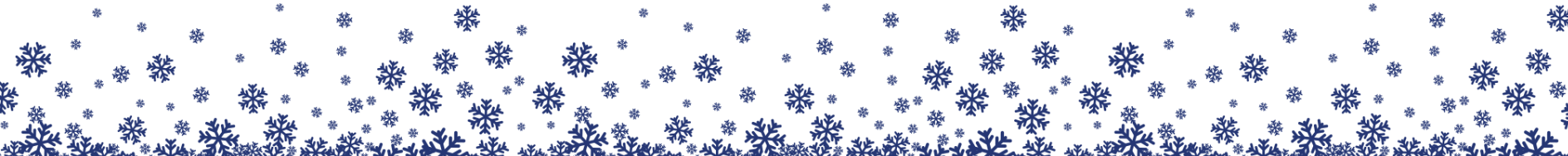 TD
Teknikksone

Fluorforbud

FIS- rule: 343.10.1
	Competitors who are being passed must give way on 	first demand.
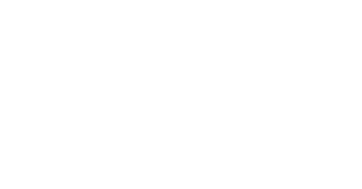 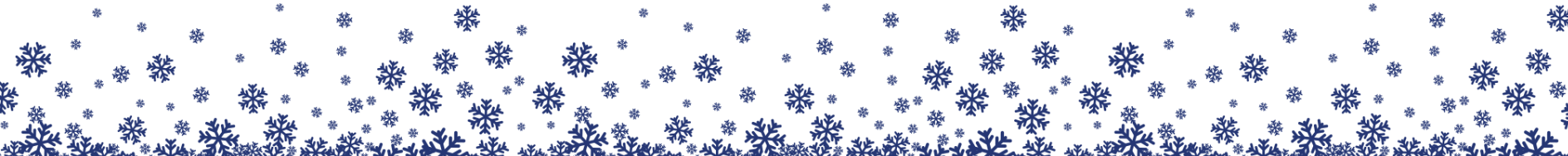 Lykke til!
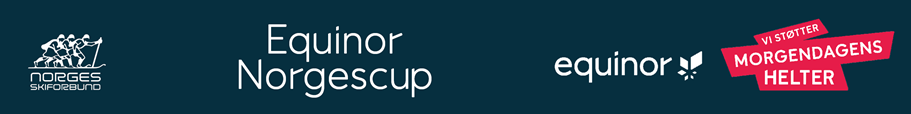 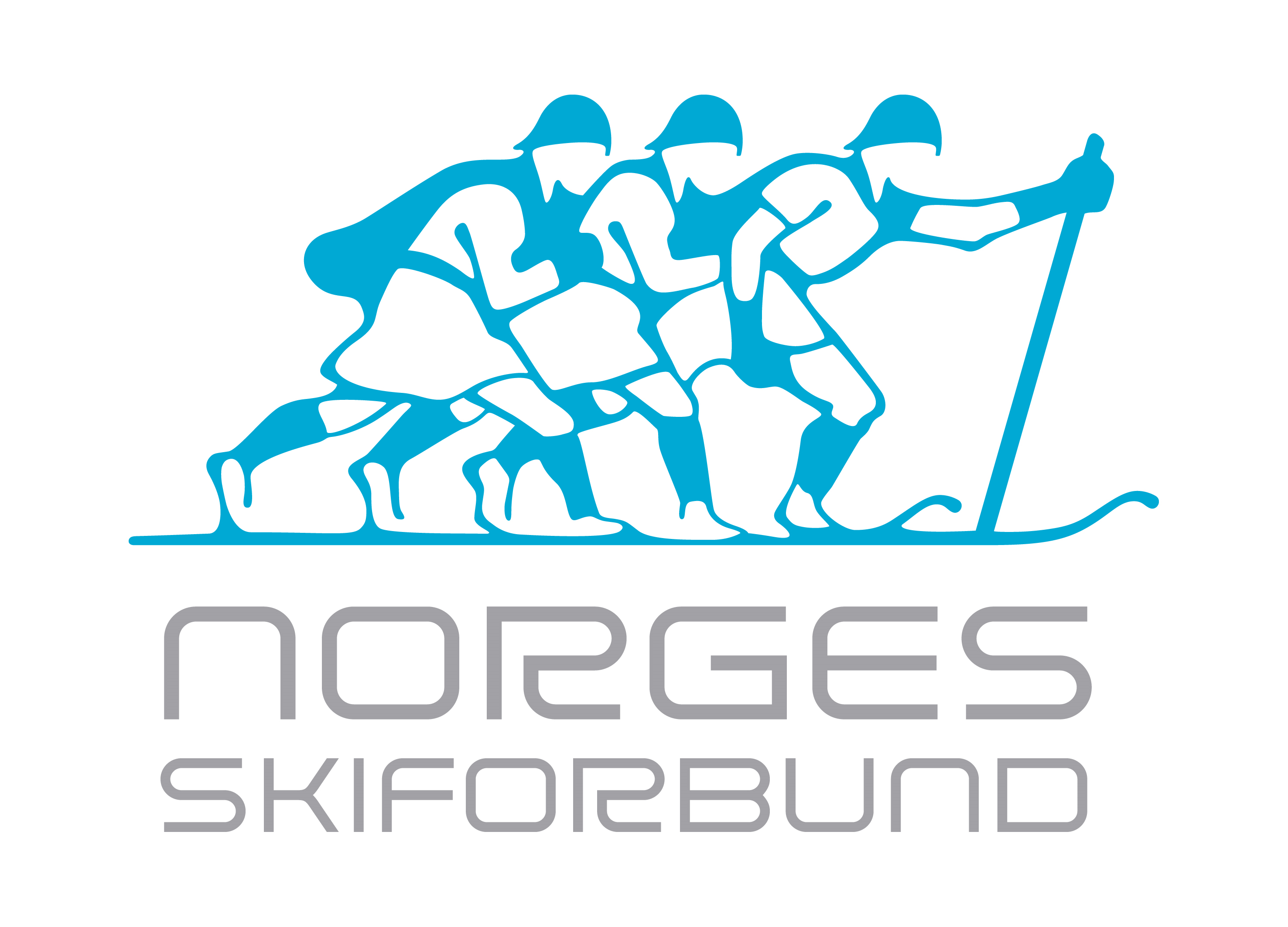 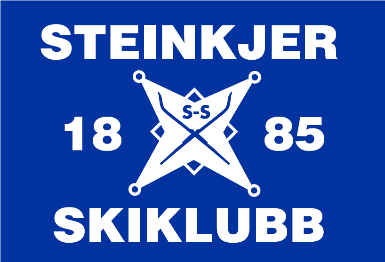 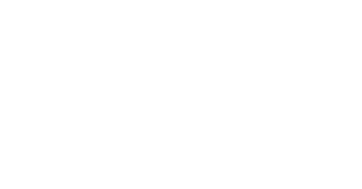 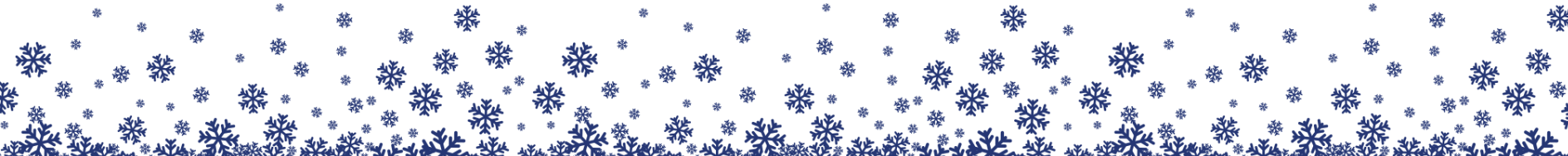